VIRÁLNÍ VIDEA
Michal Orsava
ORIGINALITA
Originalita je výsledek trpělivé námahy, tápání a omylů.
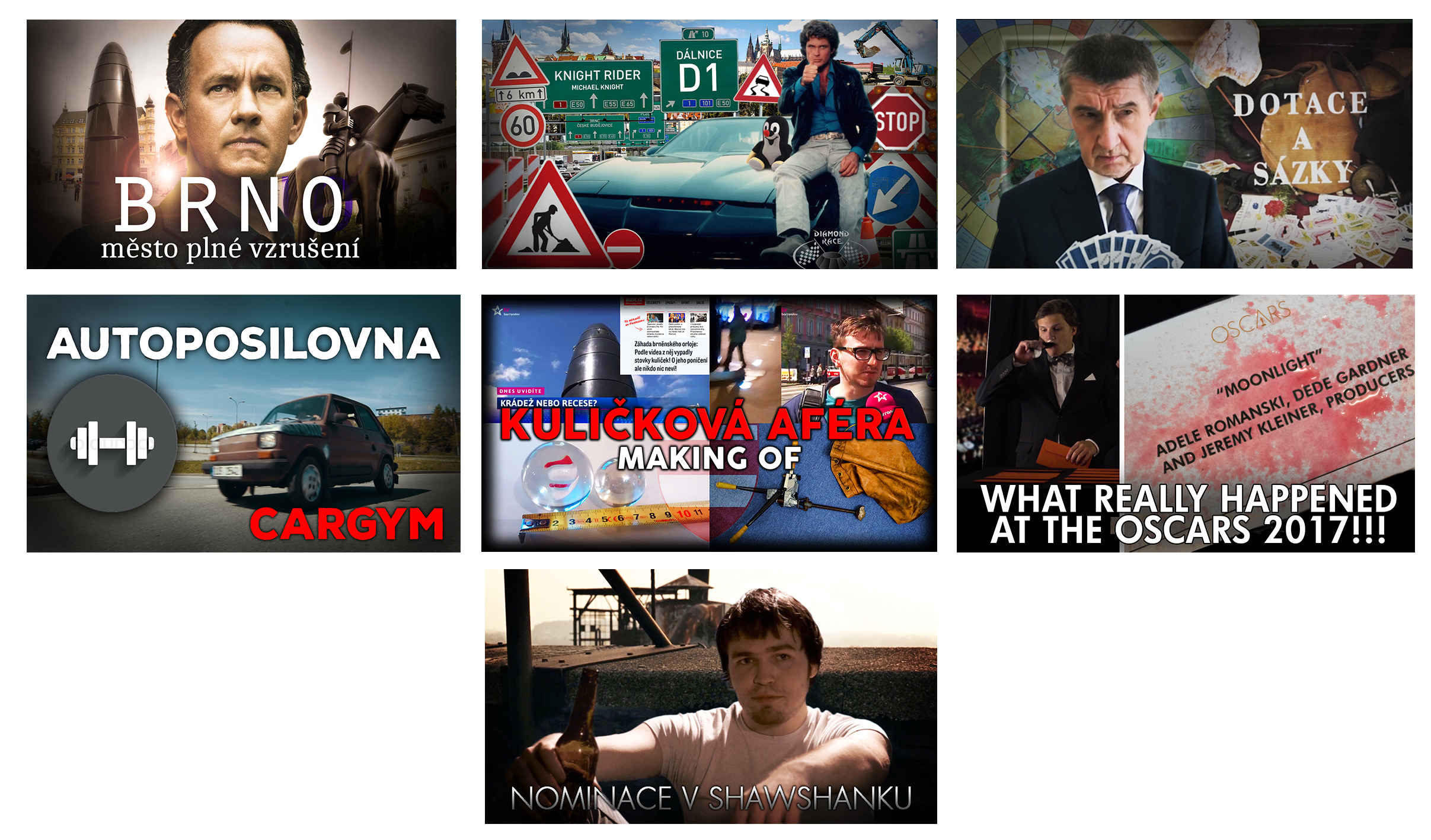 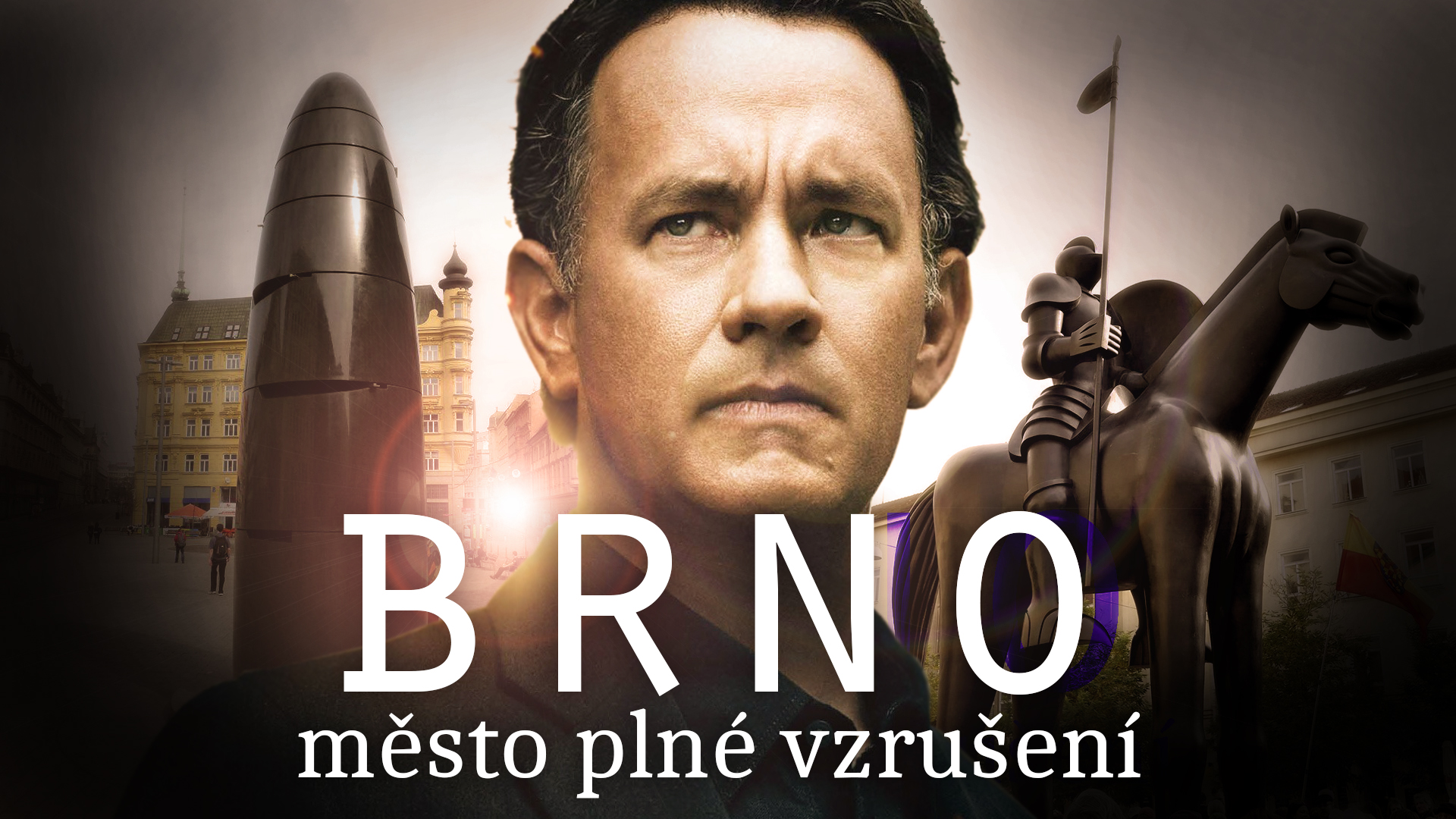 Co se stane, když známý symbolog Robert Langdon (Tom Hanks) začne hledat spojení mezi sexuálními symboly města Brna?
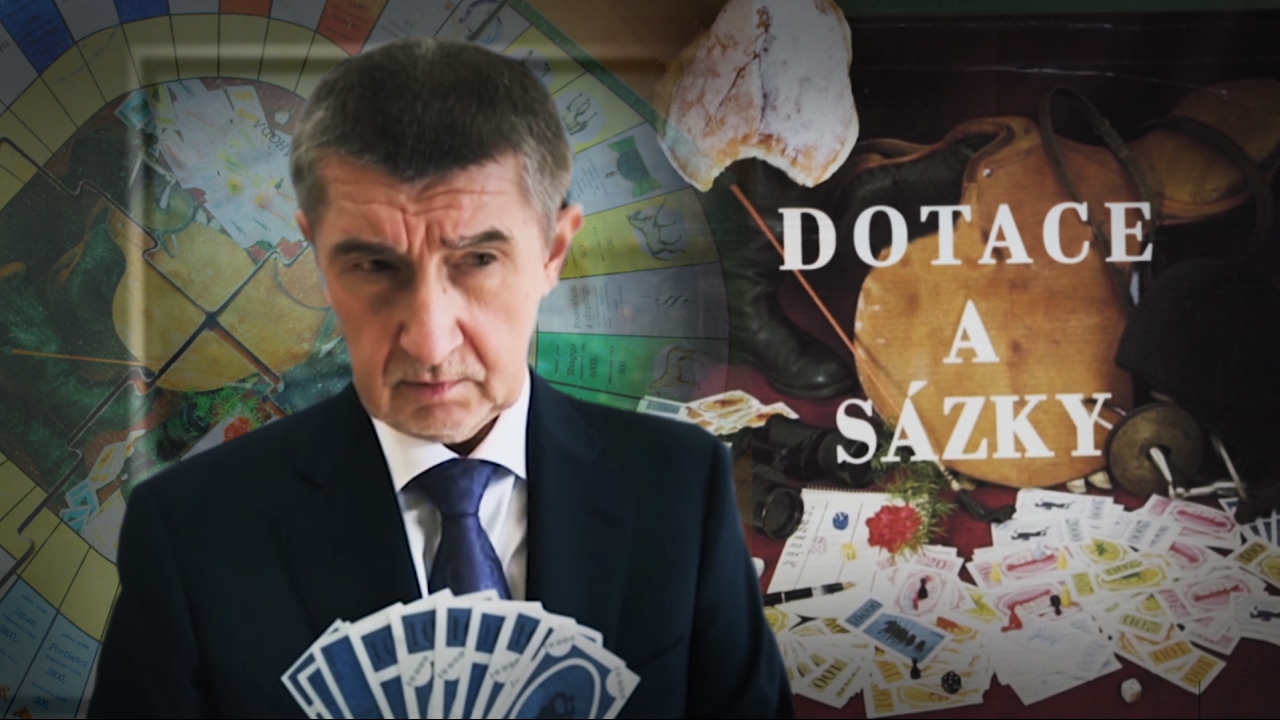 Co se stane, kdybyste hráli s Babišem novou deskovou hru Agrofertu: Dotace a sázky?
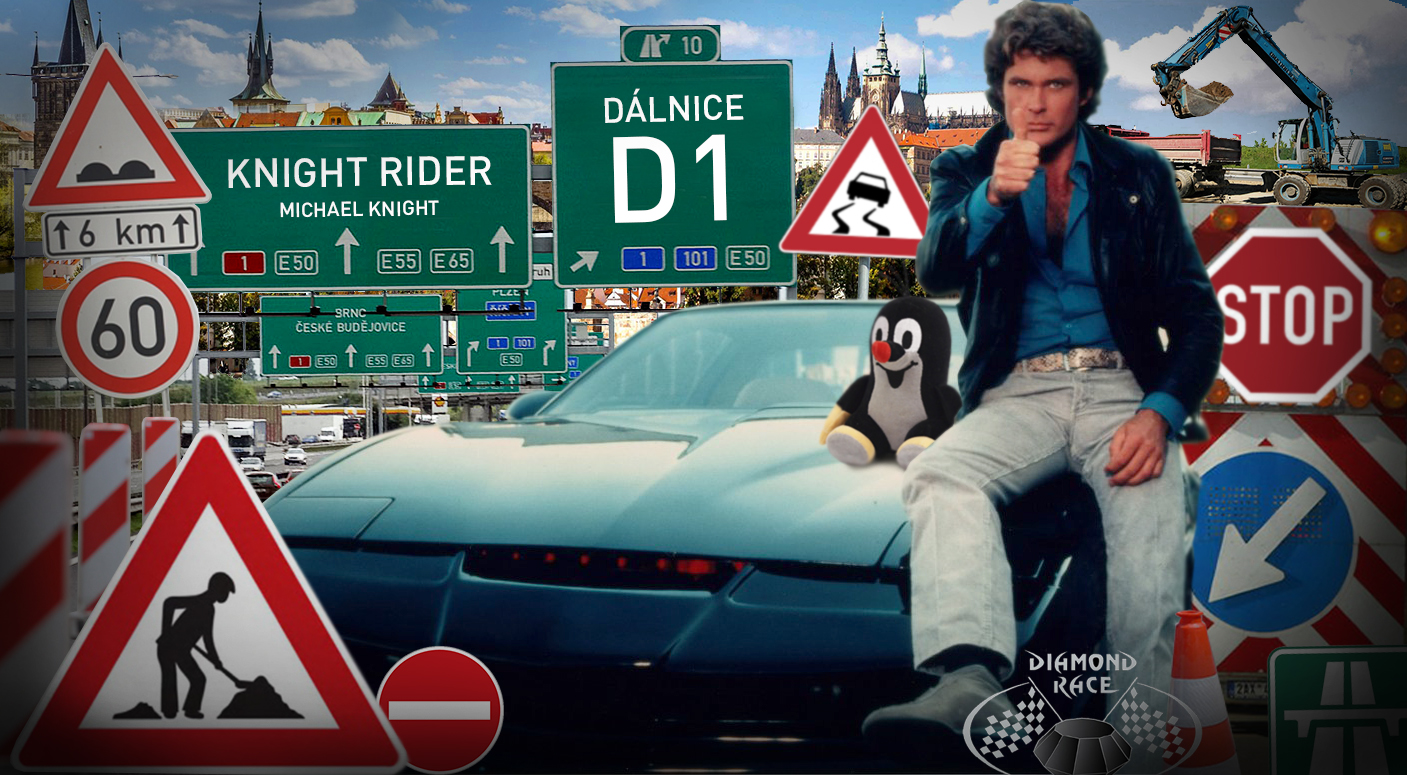 Co se stane, když se ten nejlepší jezdec s tím nejlepším autem dostane na tu nejhorší dálnici?
PŘÍBĚHY TAM, KDE NEJSOU
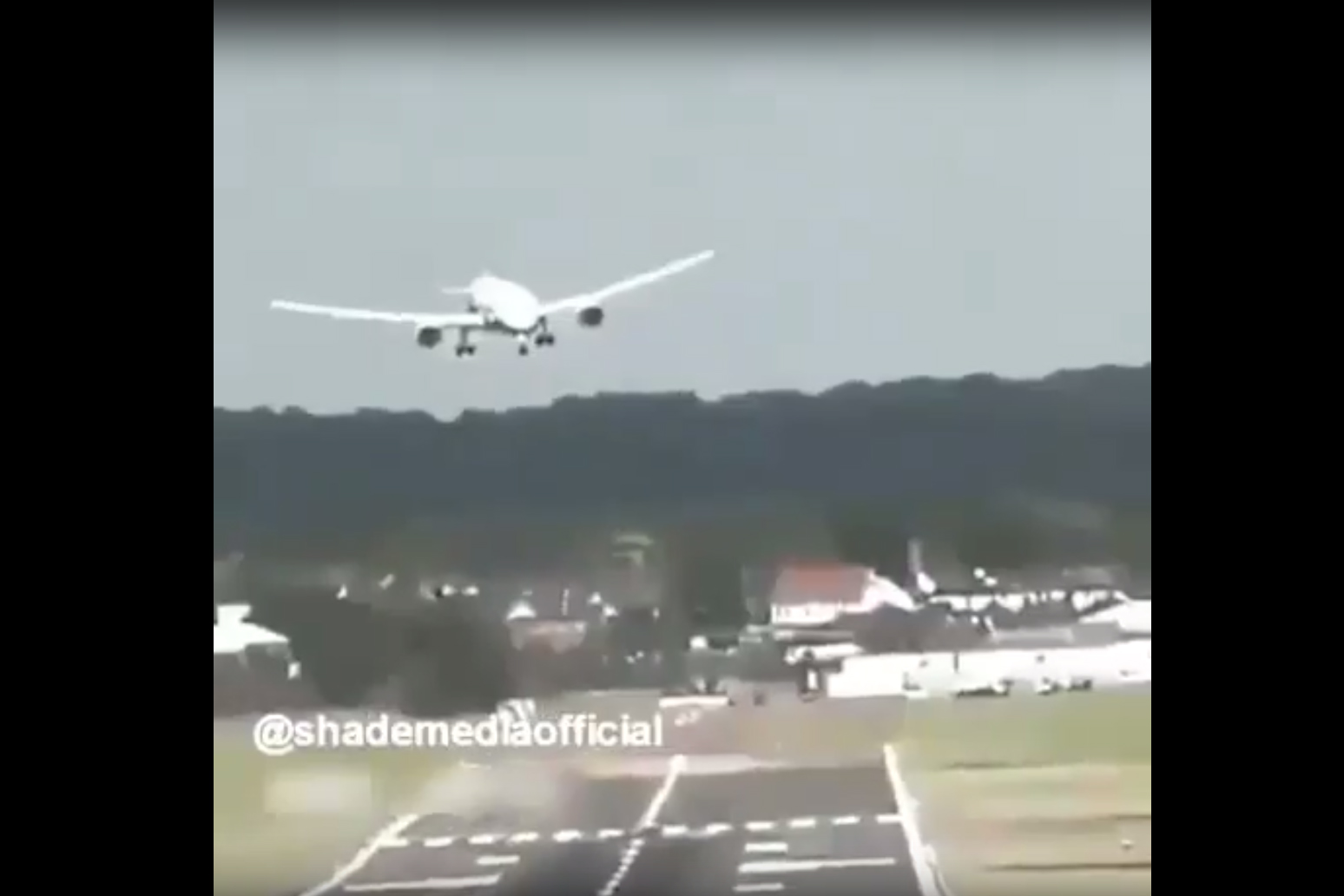 https://www.youtube.com/watch?v=fKnH8L3ArpI
BRNO – MĚSTO PLNÉ VZRUŠENÍ!
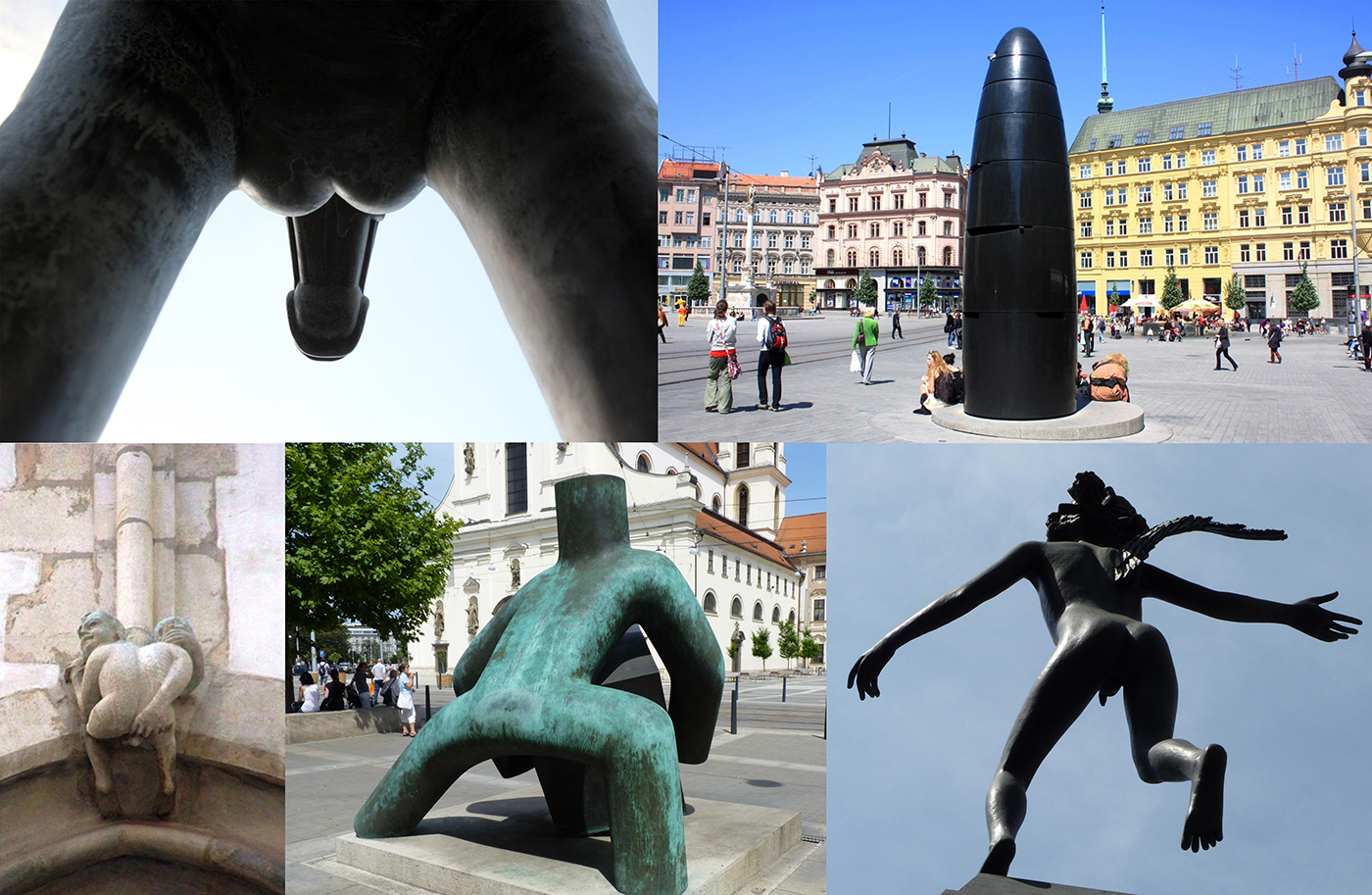 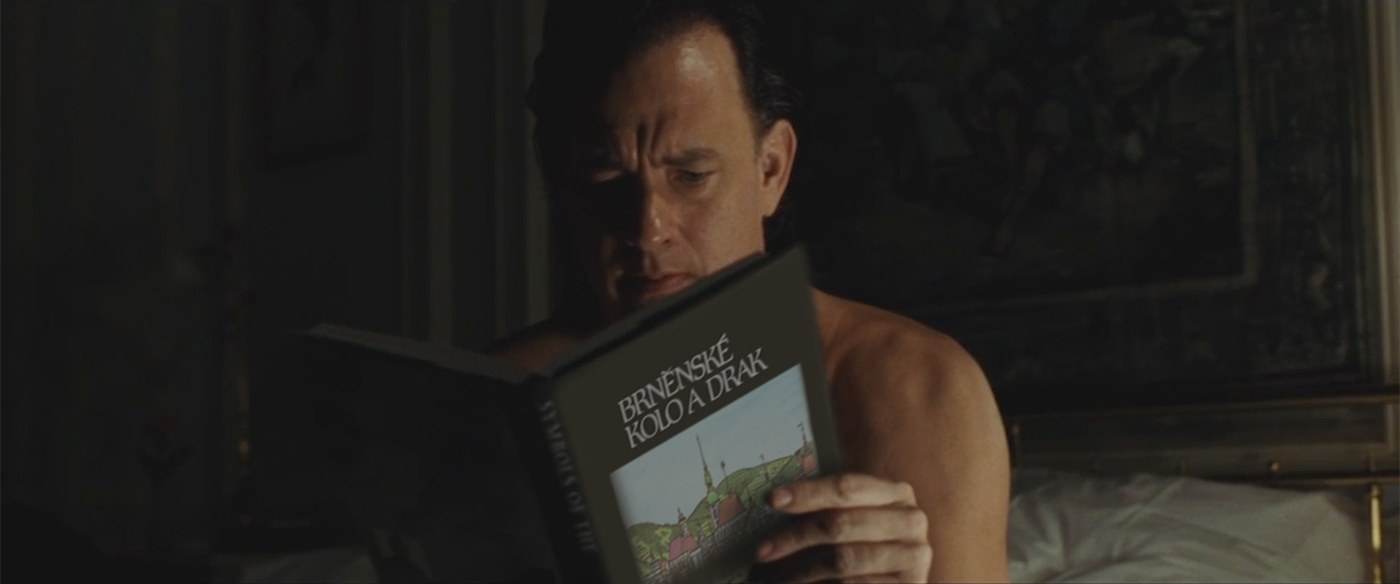 KNIGHT RIDER na D1
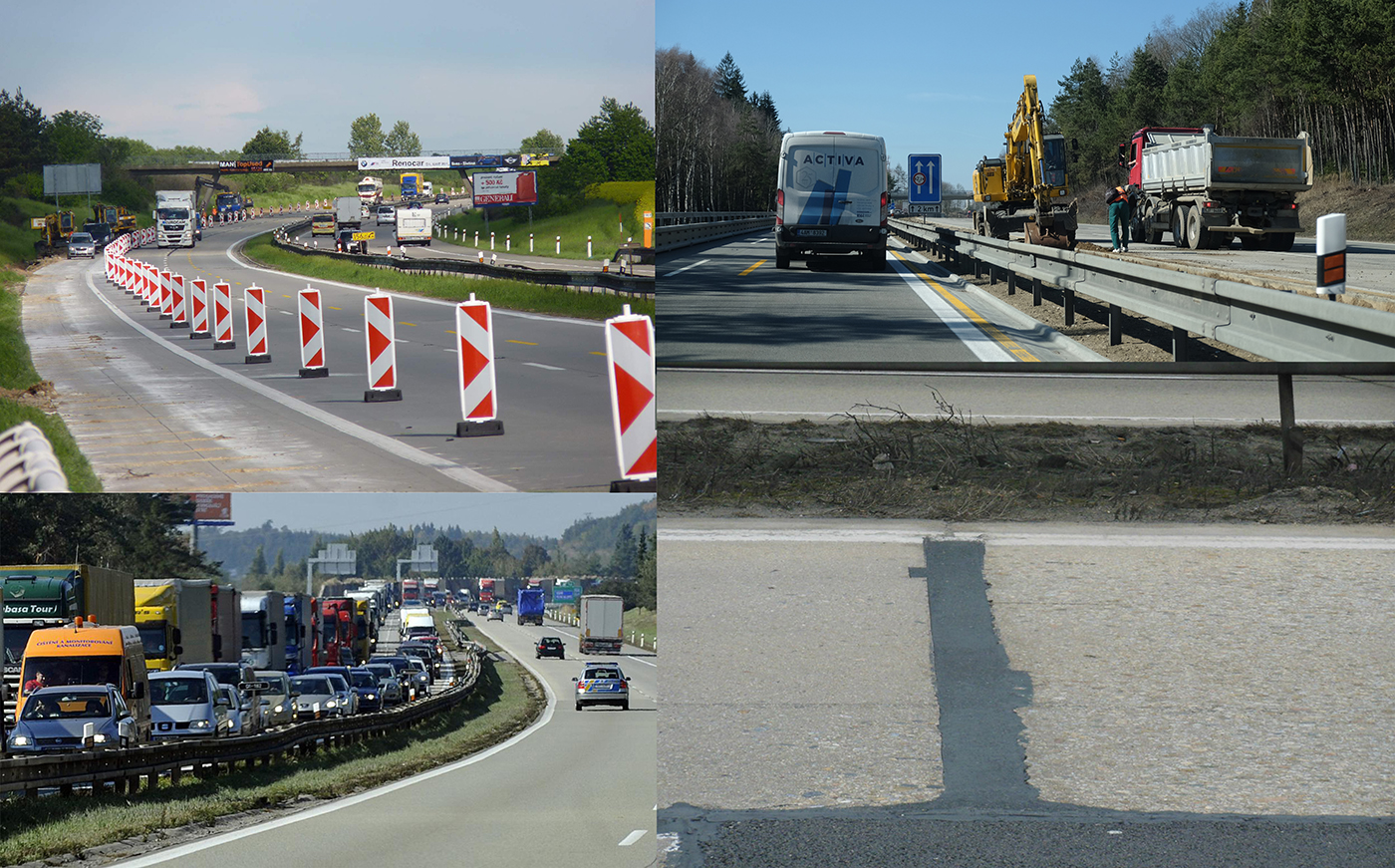 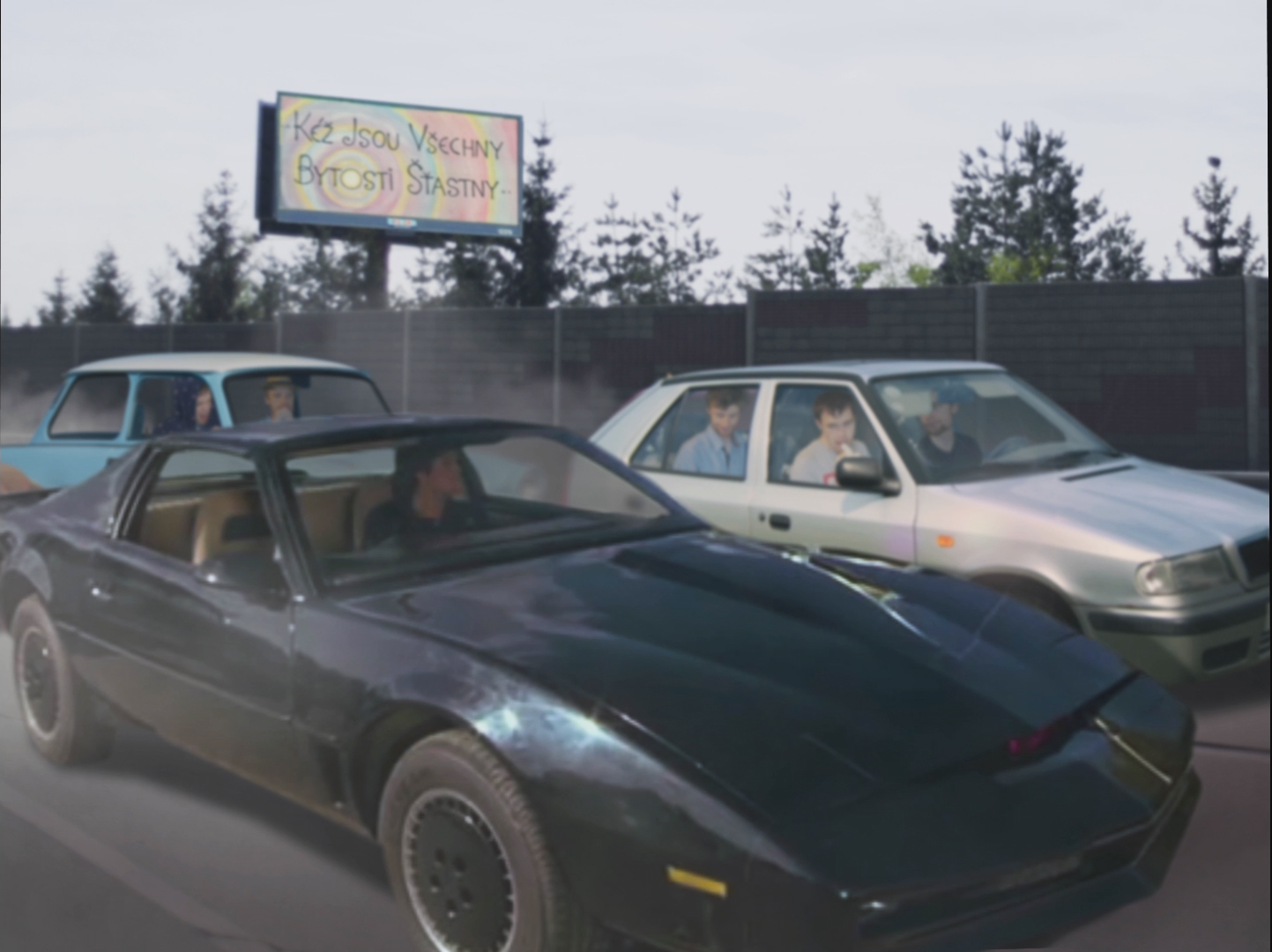 POPKULTURNÍ ODKAZY
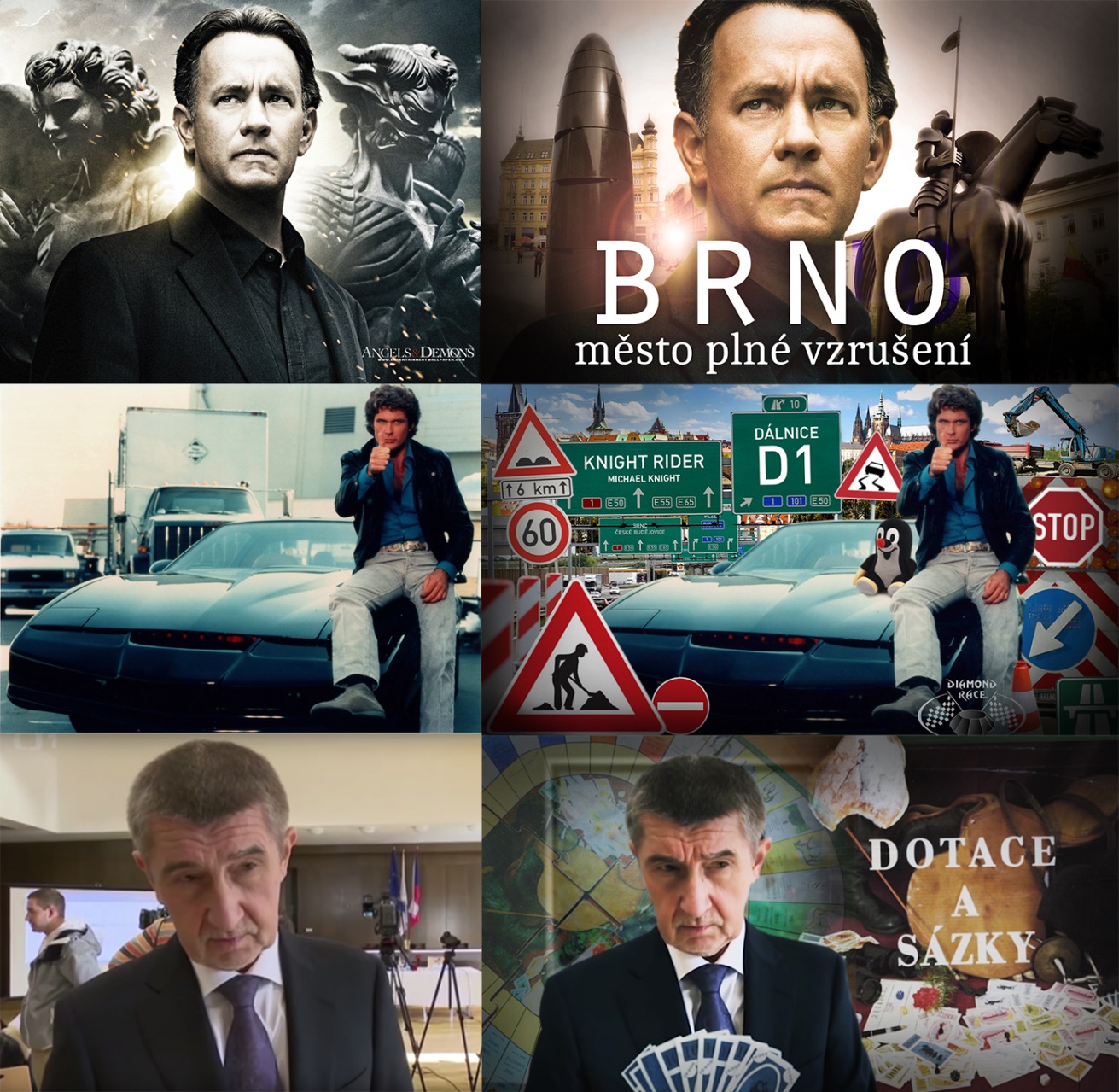 Tom Hanks
David Hasselhoff
Kitt
Babiš
ZASAZENÍ V ČESKU
Tom Hanks: „Tohle sem nikdy neviděl“
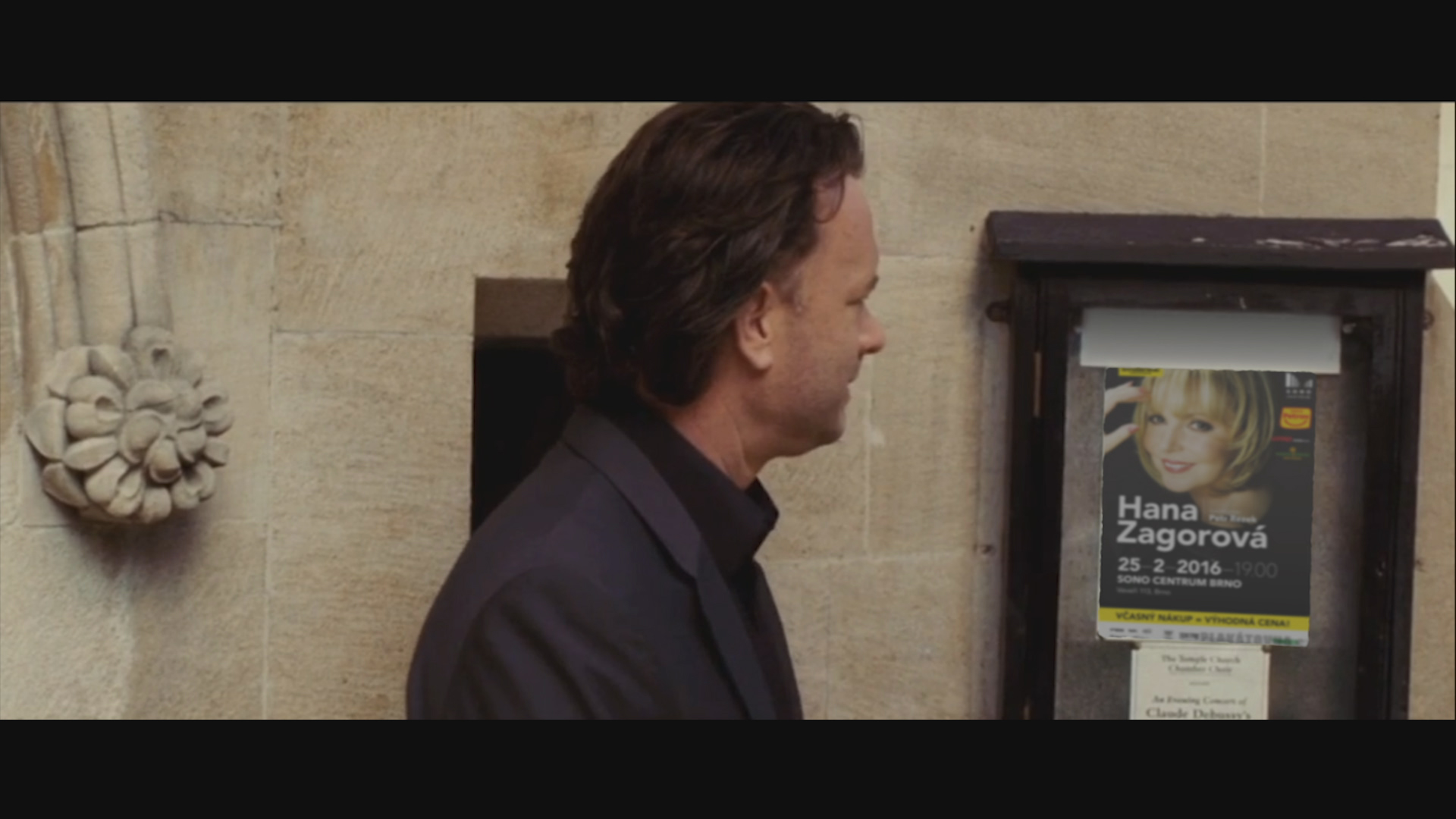 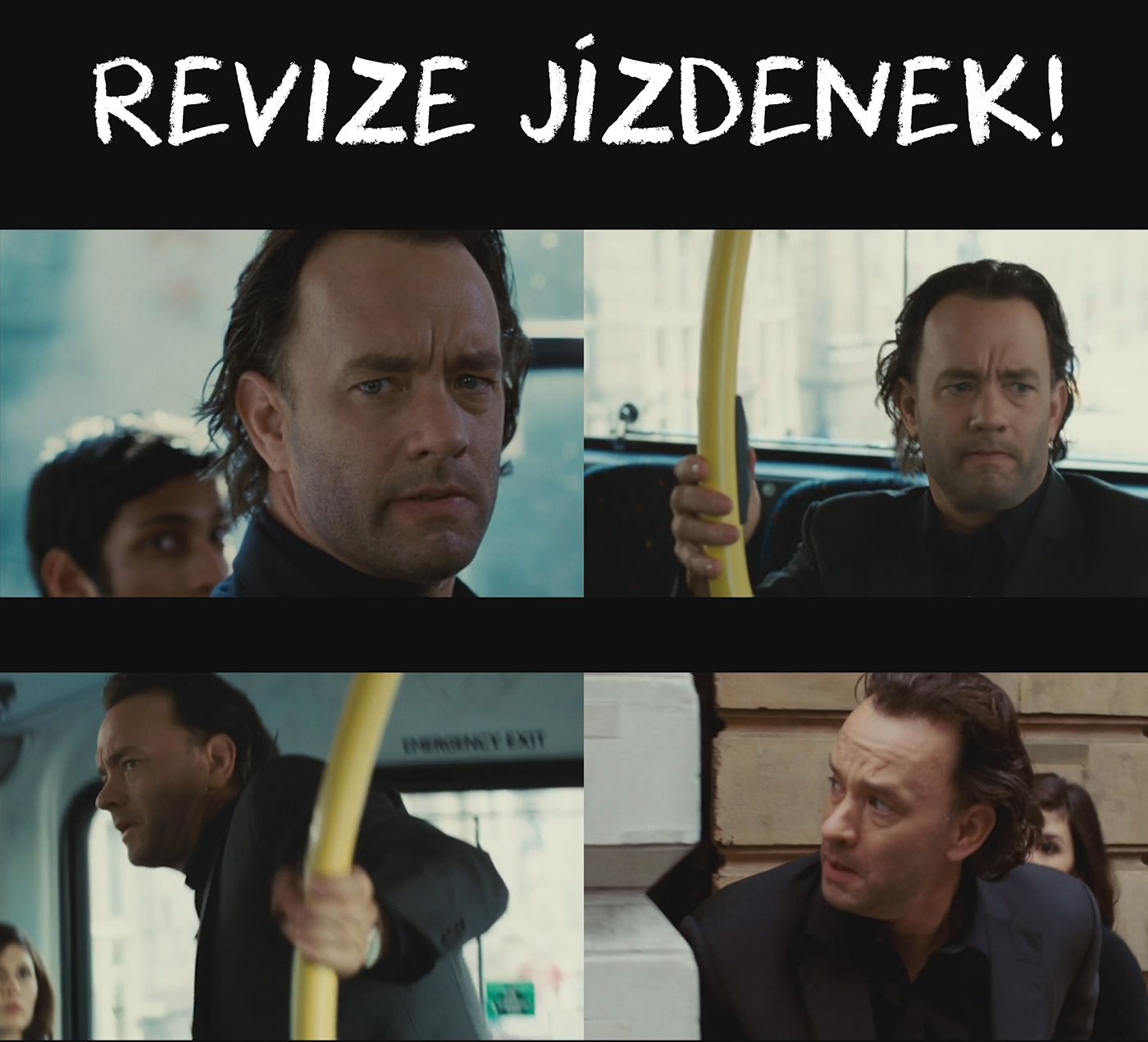 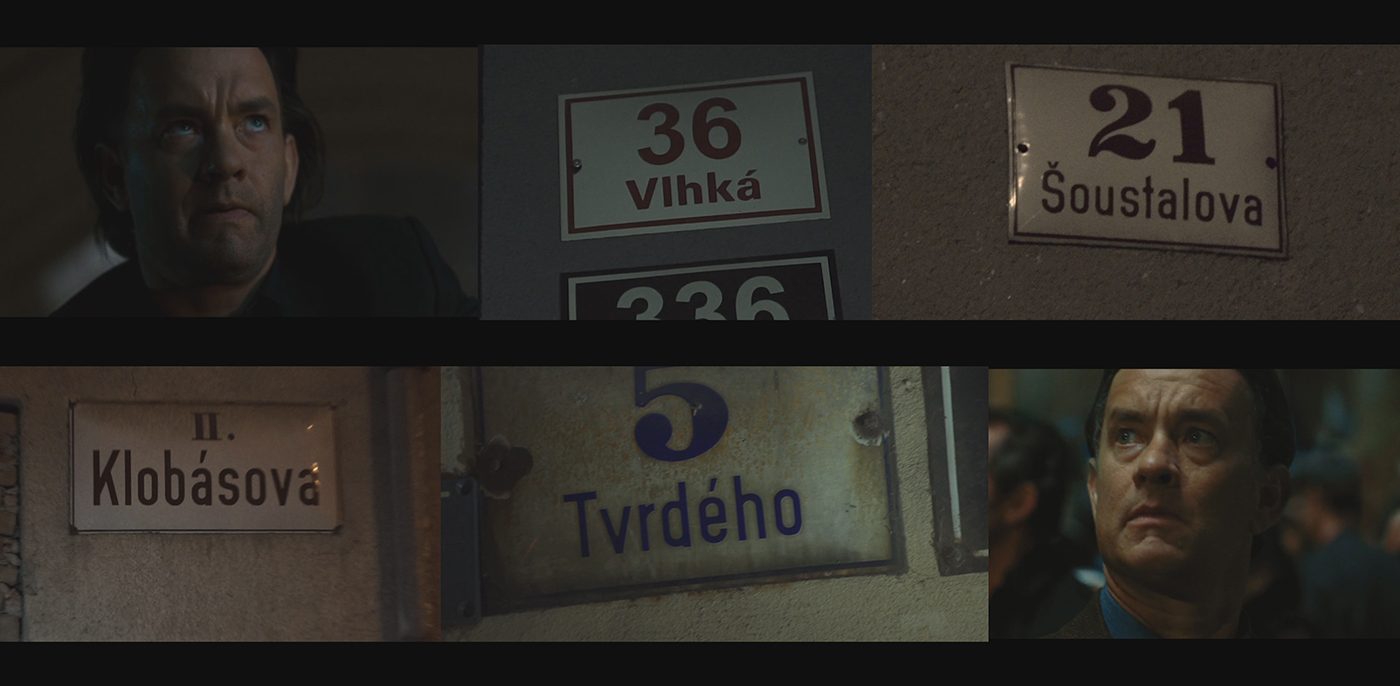 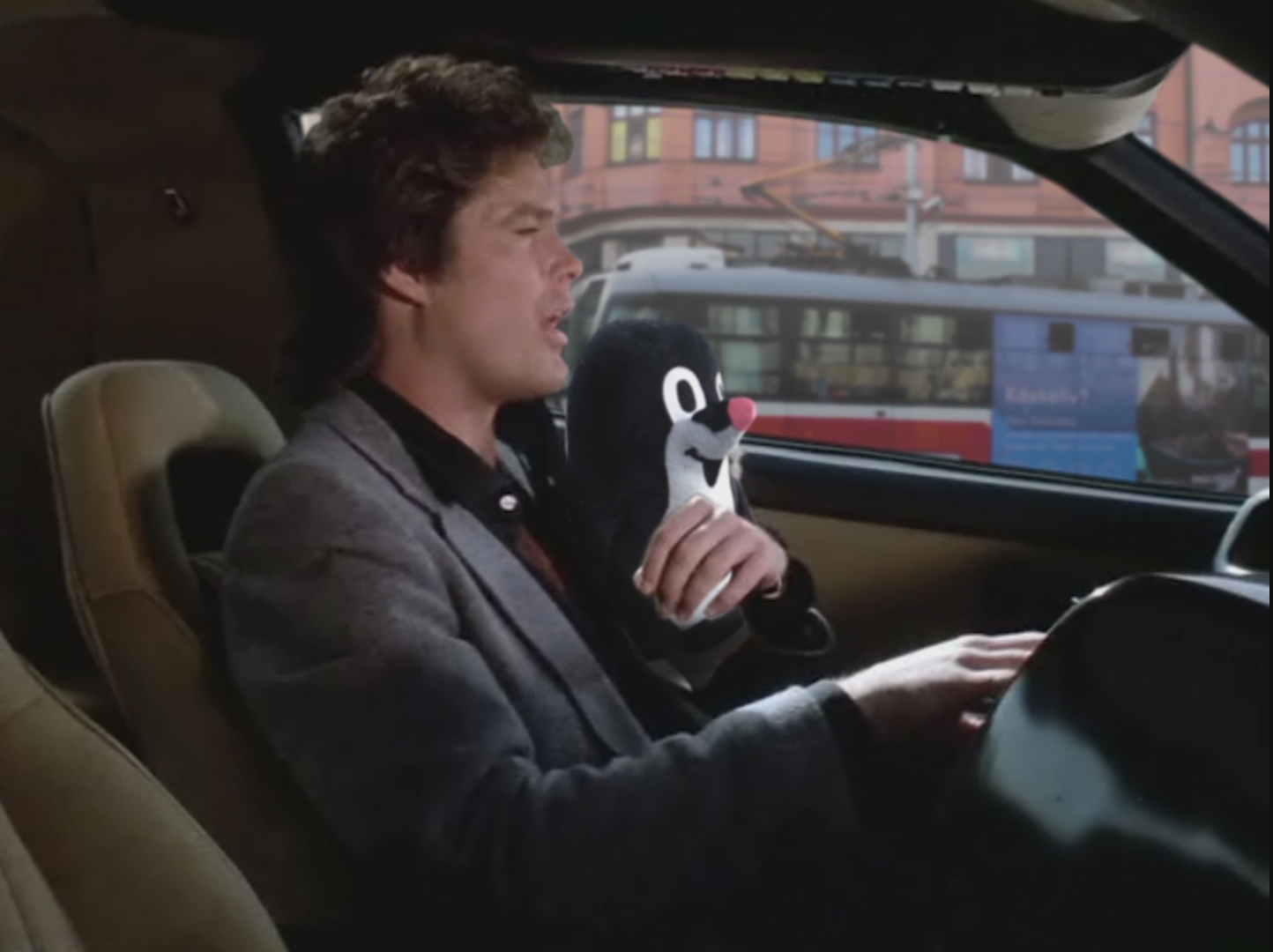 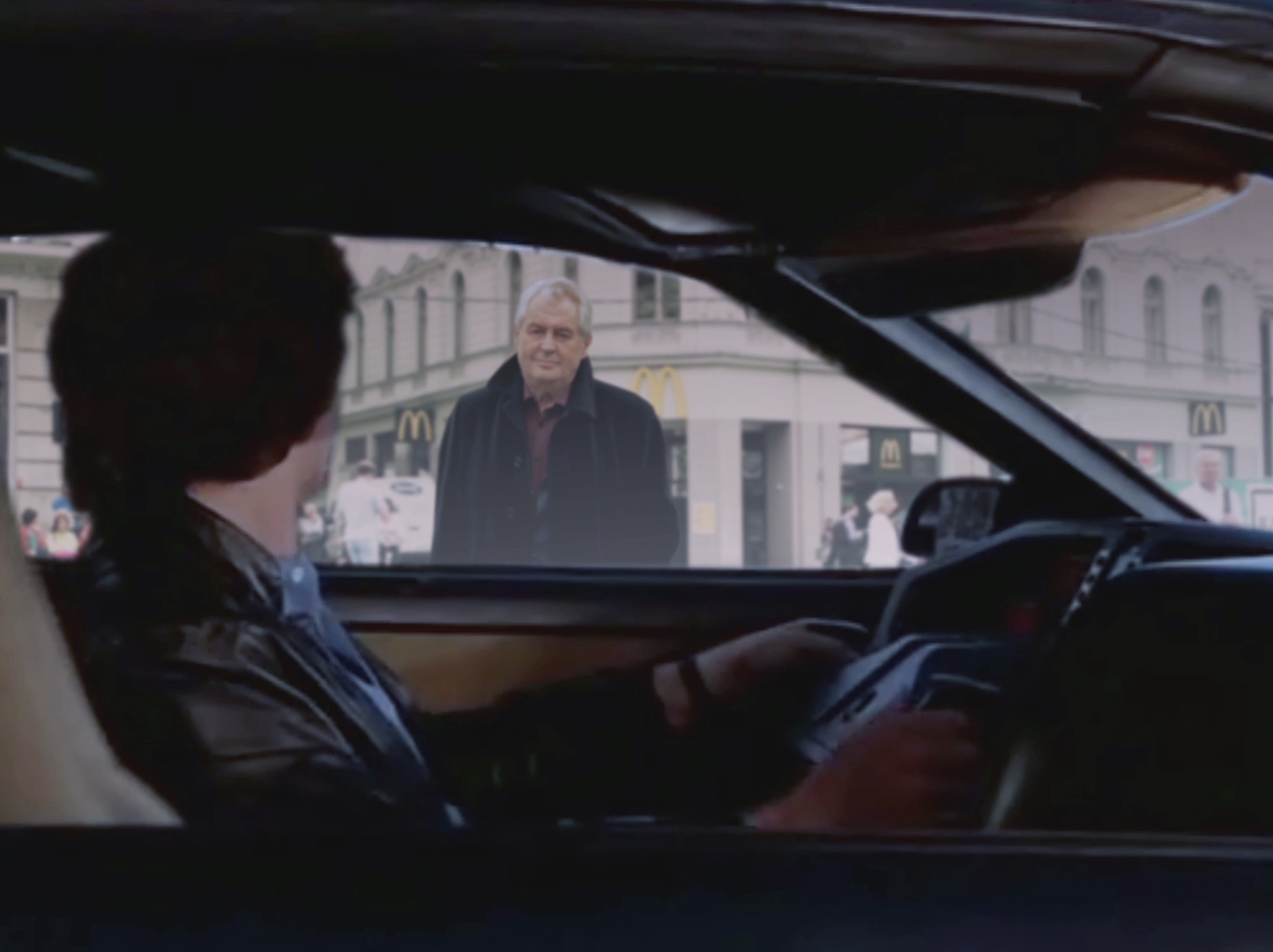 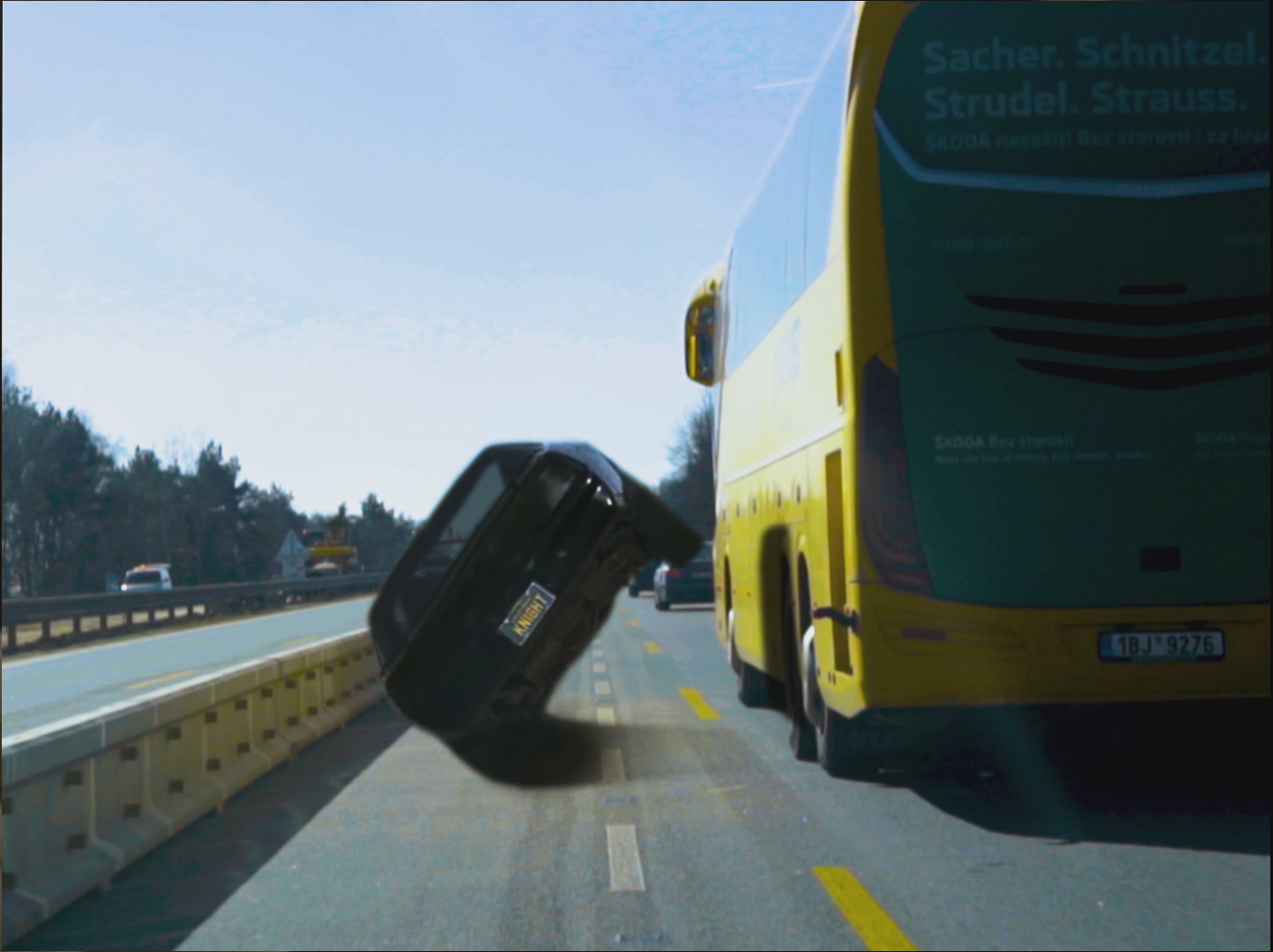 AKTUÁLNOST!
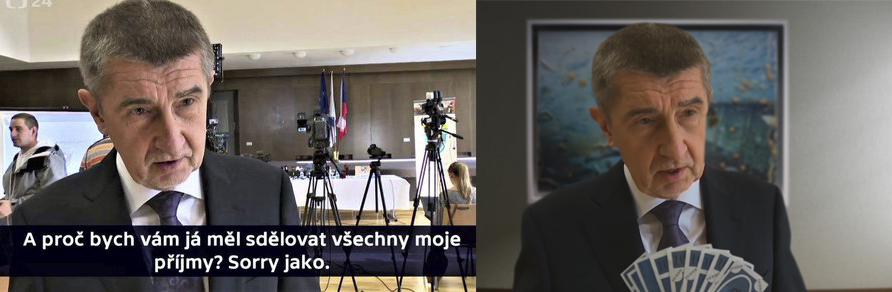 Fenomén „sorry jako“
Nadčasovost
Aktuální problémy
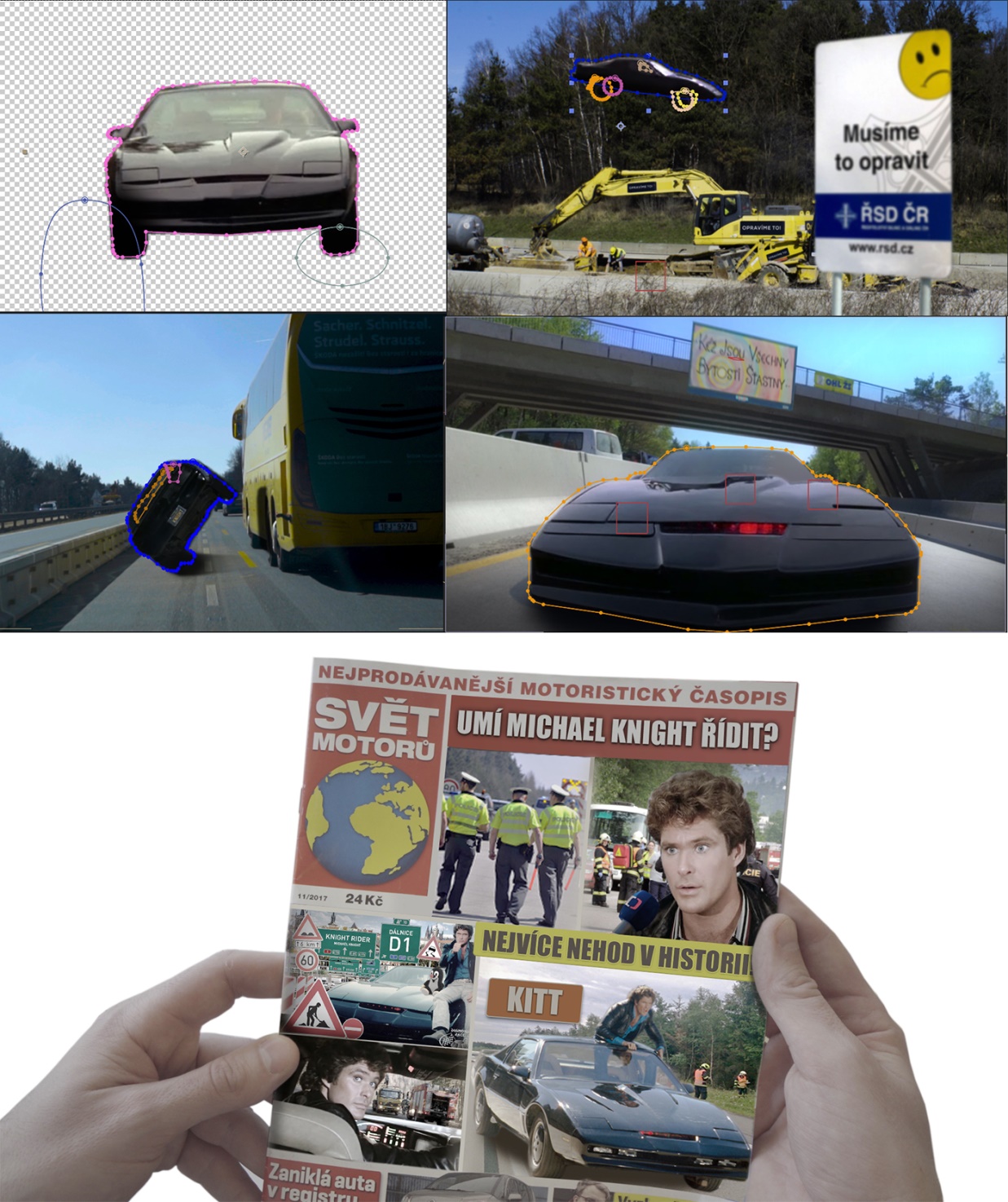 FORMA
Stopáž!
Trailer, scénka, krátký film
Dramaturgie-příběh
Kvalita provedení
MAKING OF
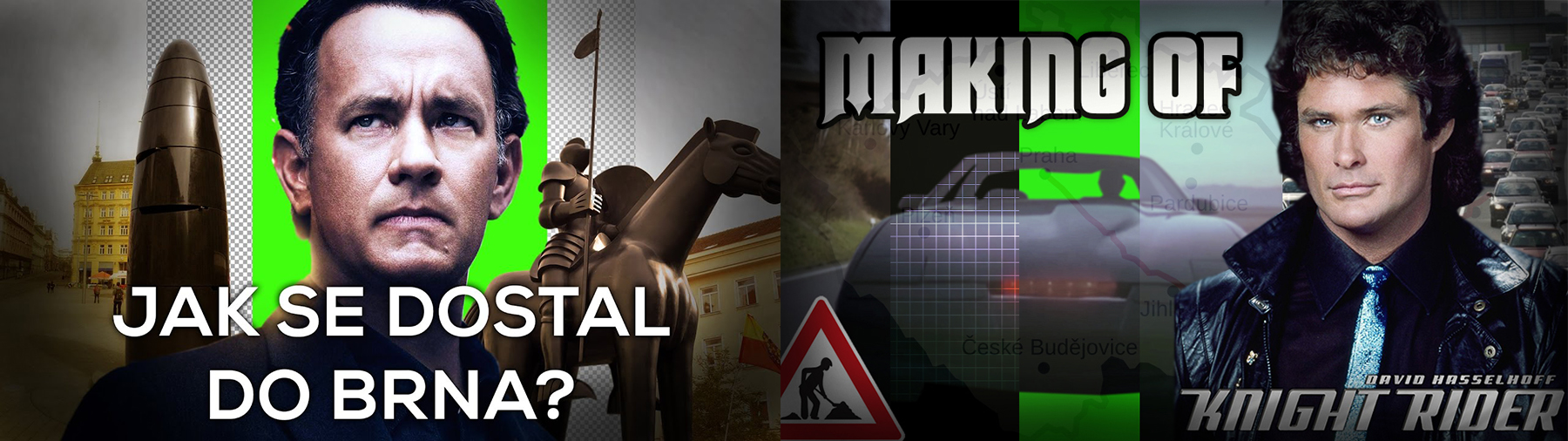 https://www.youtube.com/watch?v=6P6n_ak6ZdM&t=2s
PŘÍBĚH VE VRSTVÁCH
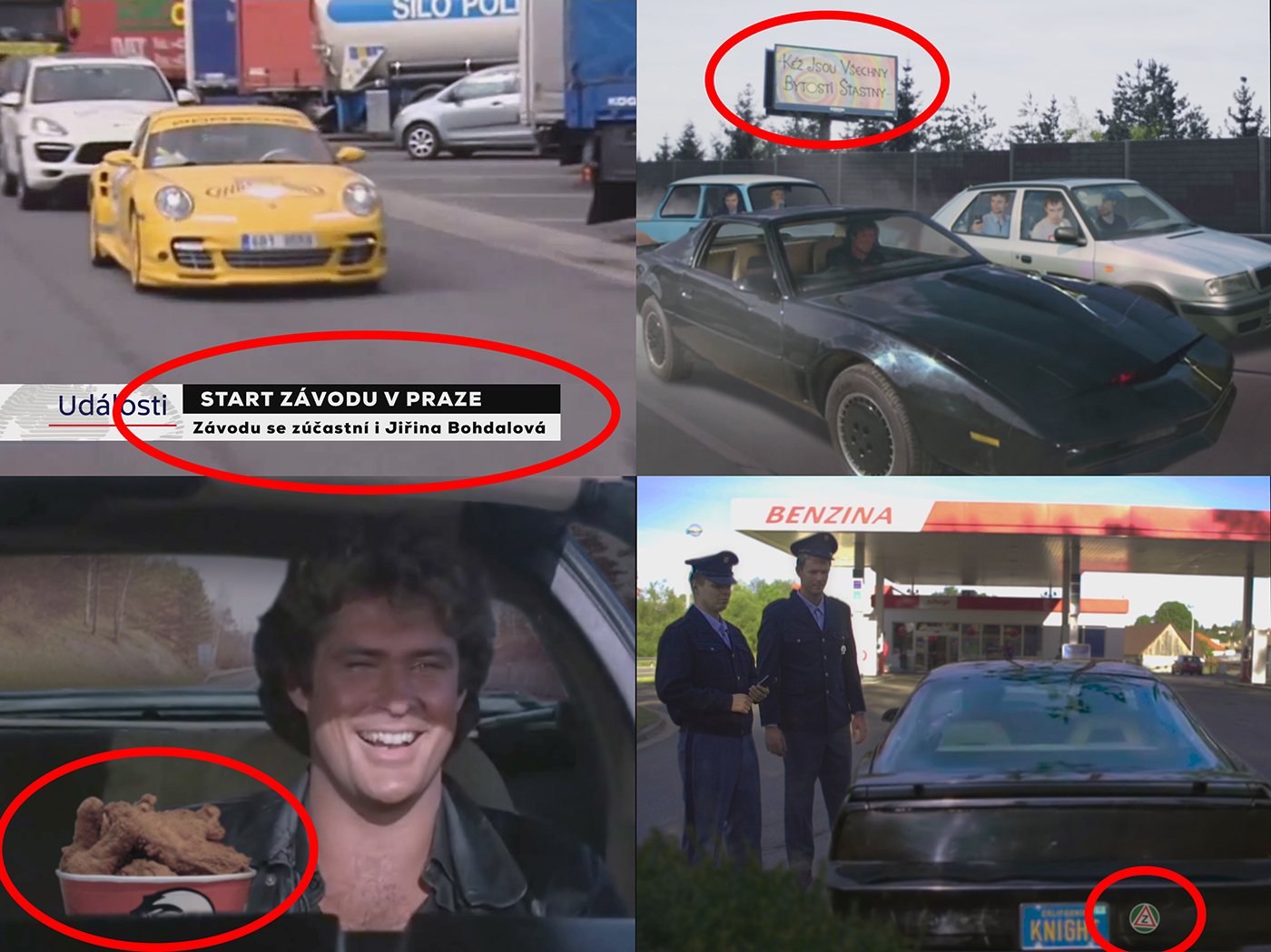 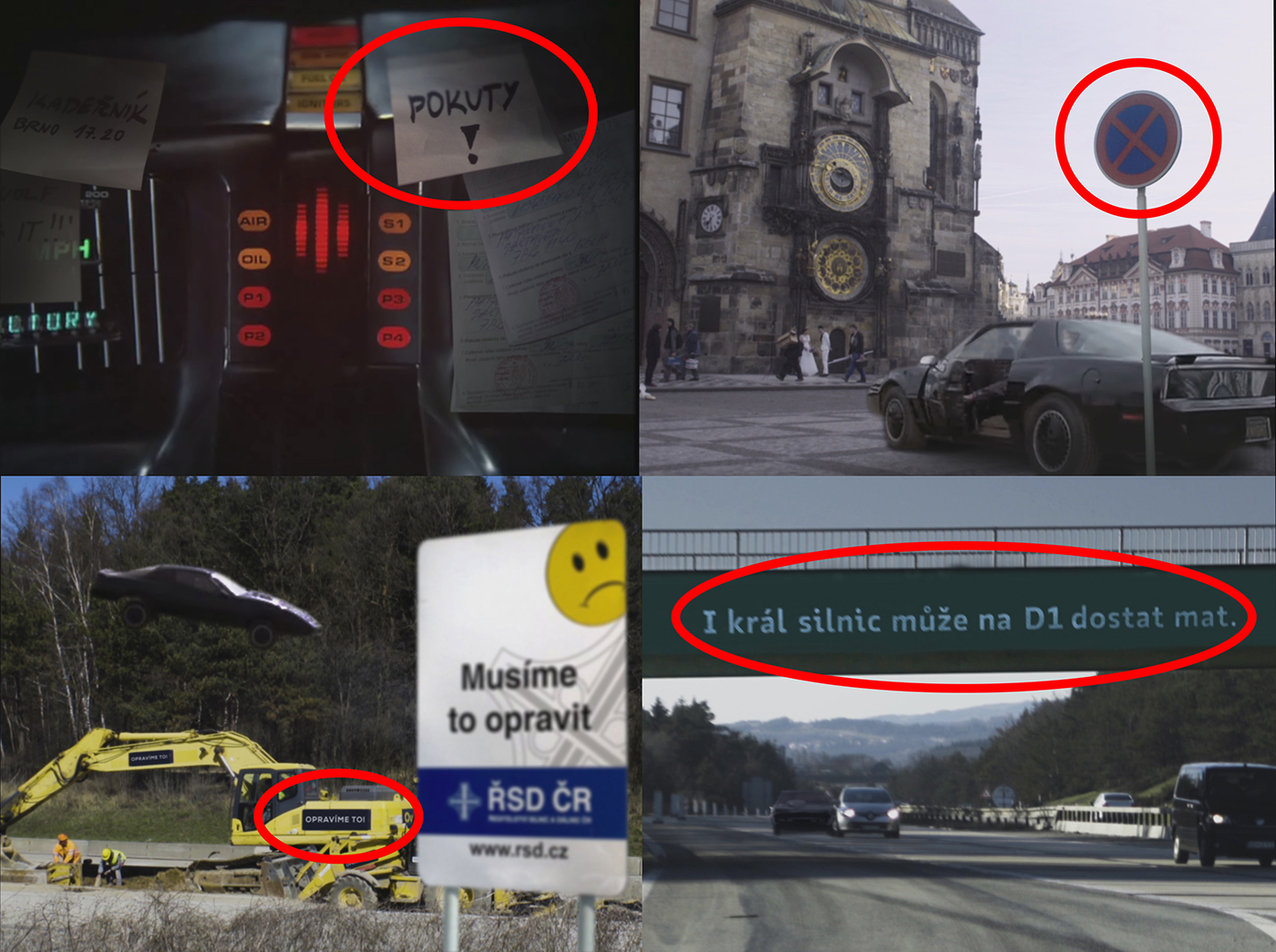 AUTORSKÁ PRÁVA
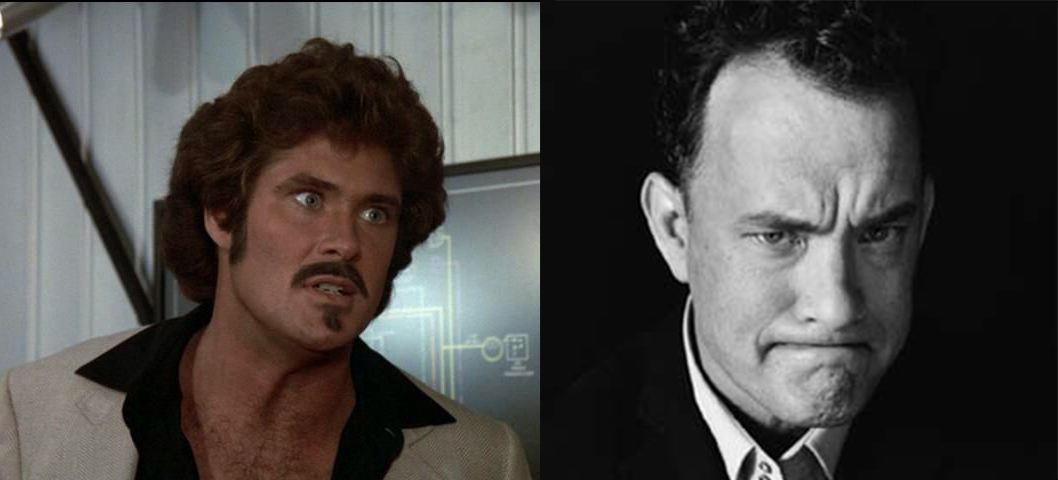 Cílem je pobavit lidi
Mnoho výkladů
Žádný profit
ŠÍŘENÍ
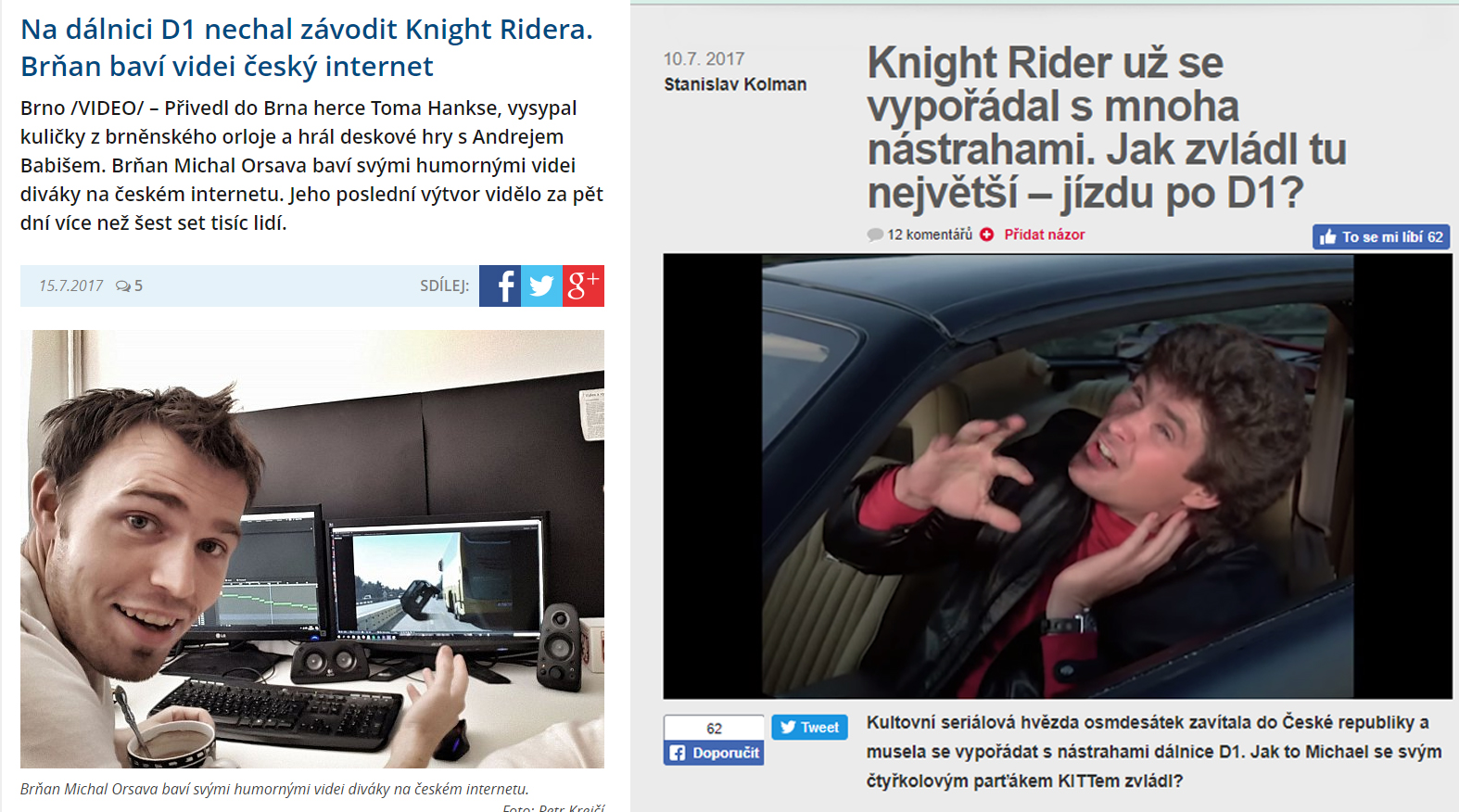 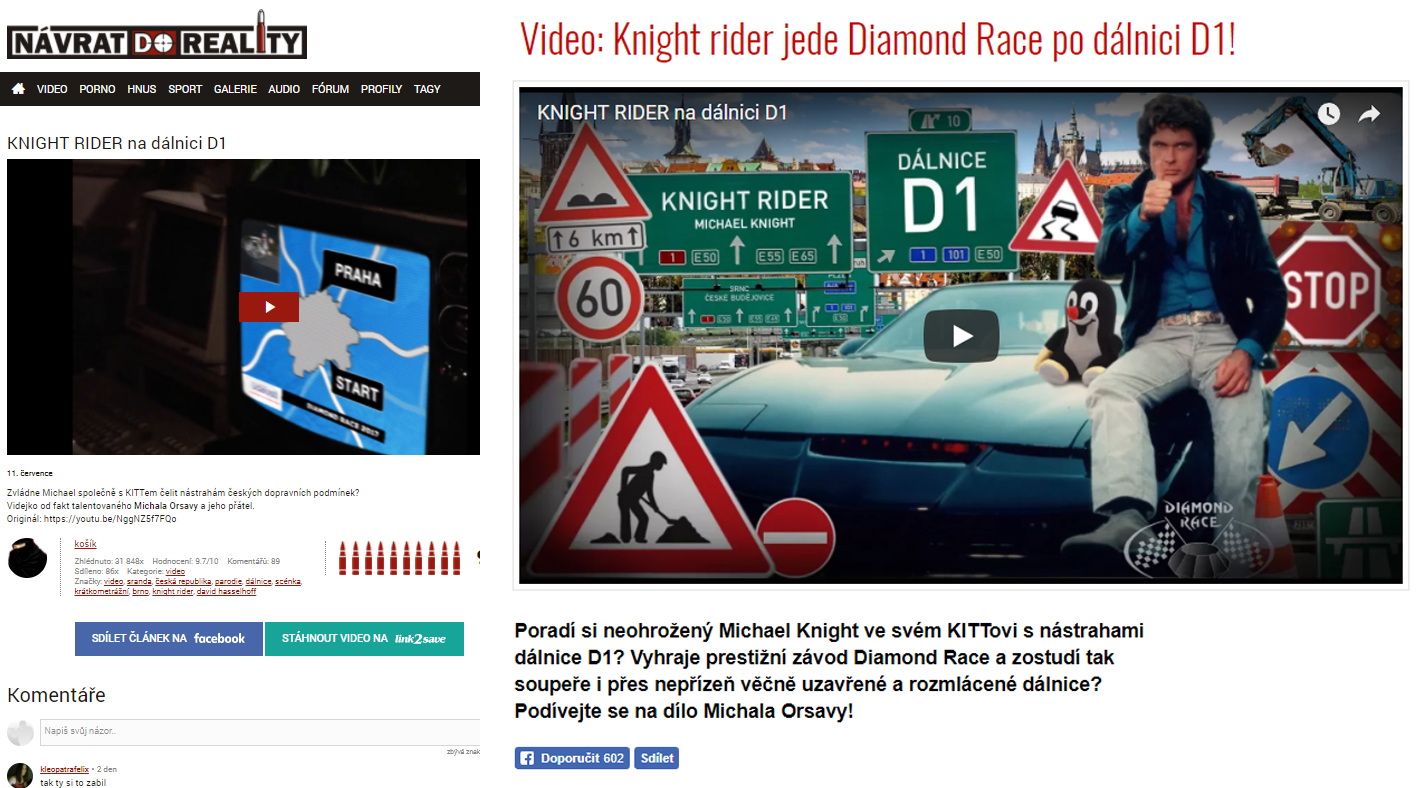 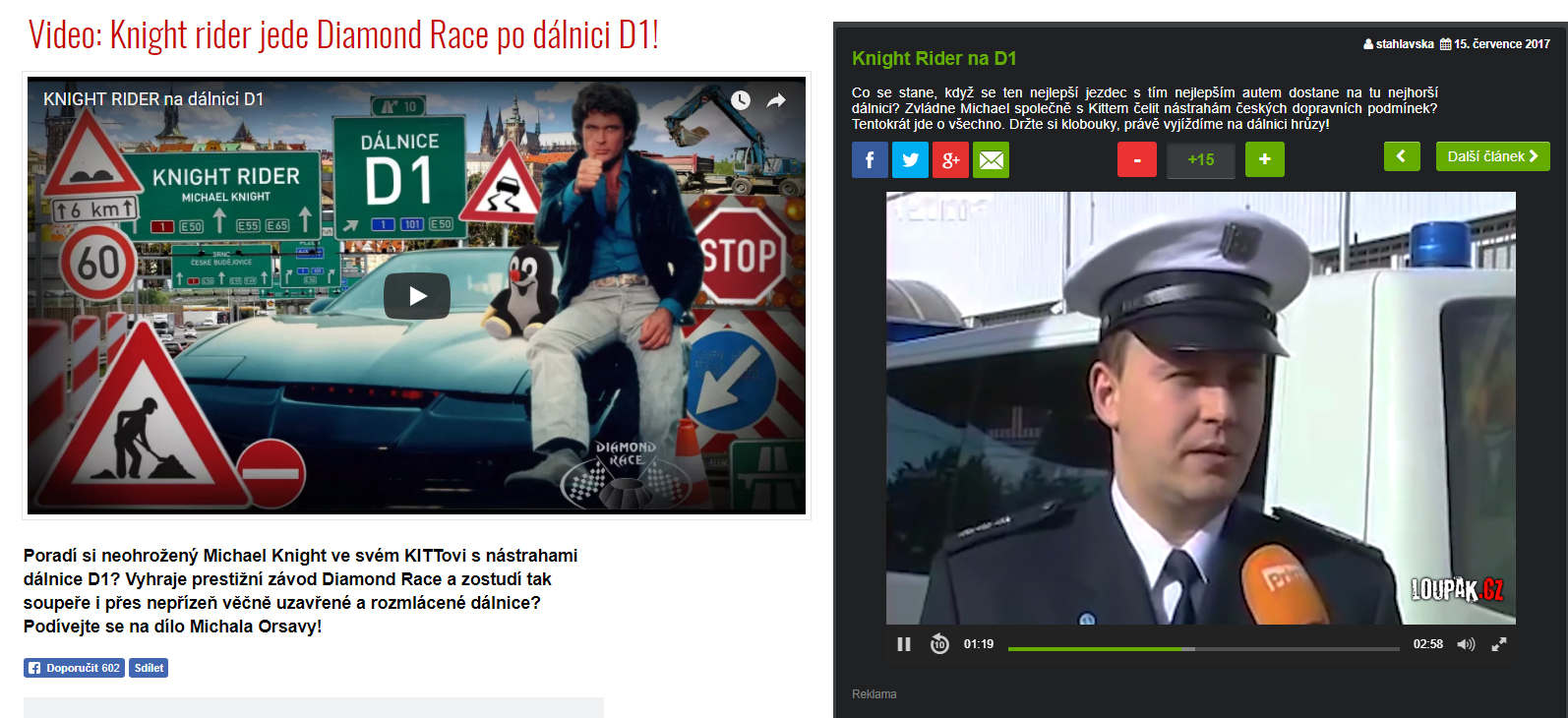 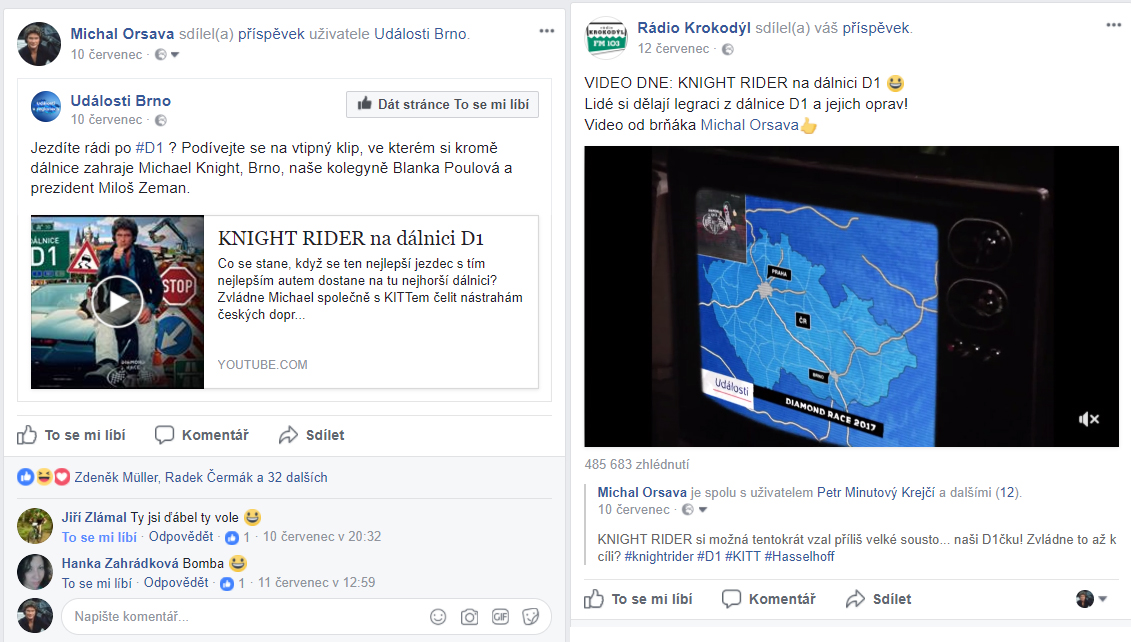 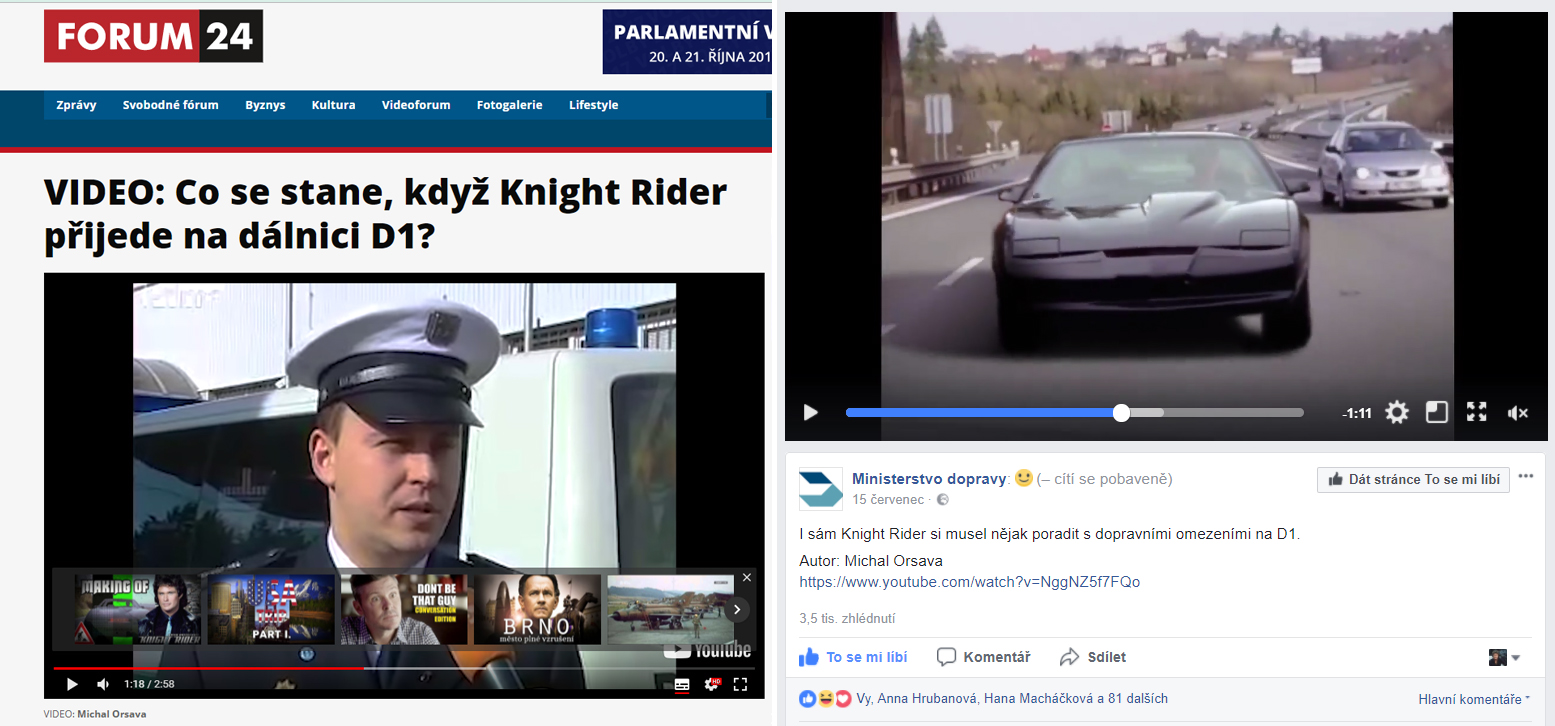 Youtube, Facebook, další
Zábavné servery (Návrat do reality, Loupák…)
Samovolné šíření
YOUTUBE vs. FACEBOOK
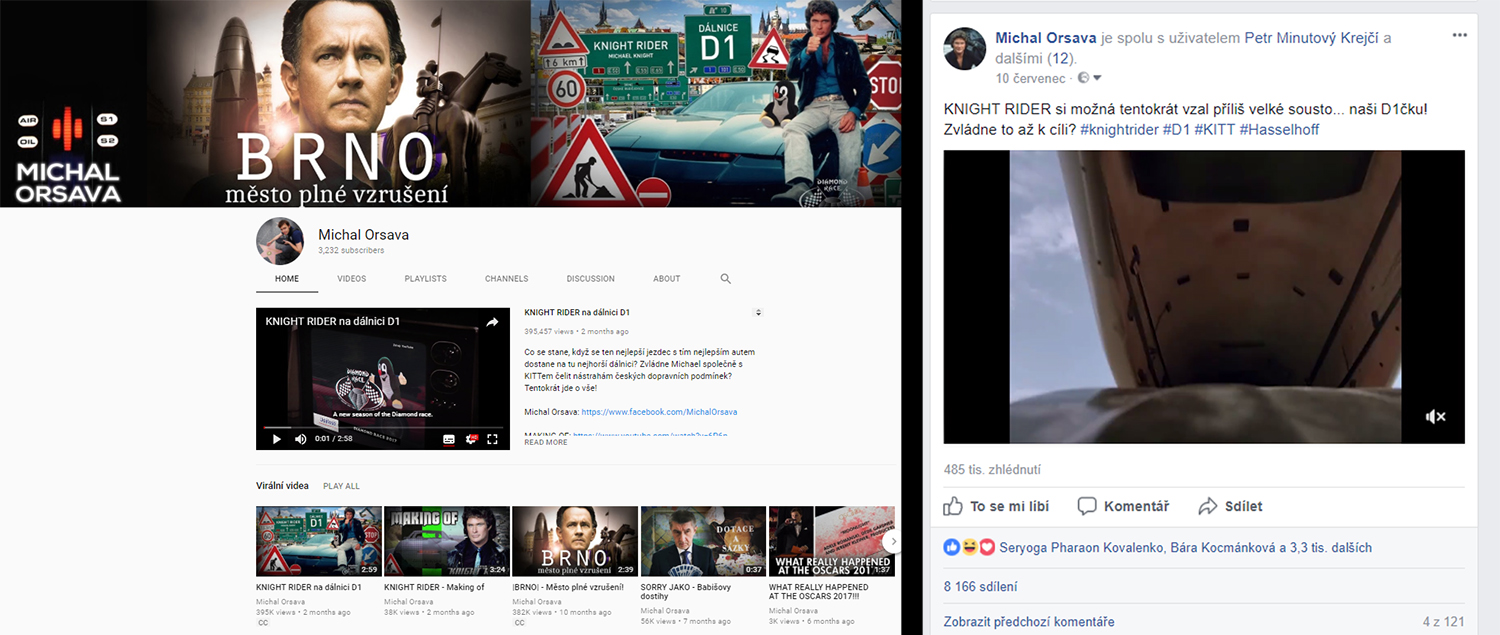 PŮJDETE VOLIT?
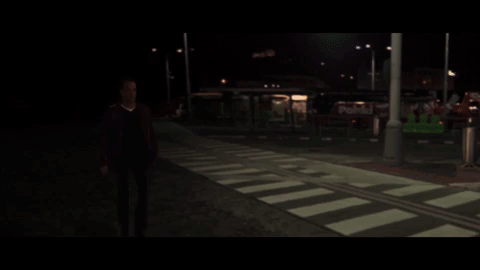 UKÁZKA HANKSE
Youtube kanál
MICHAL ORSAVA
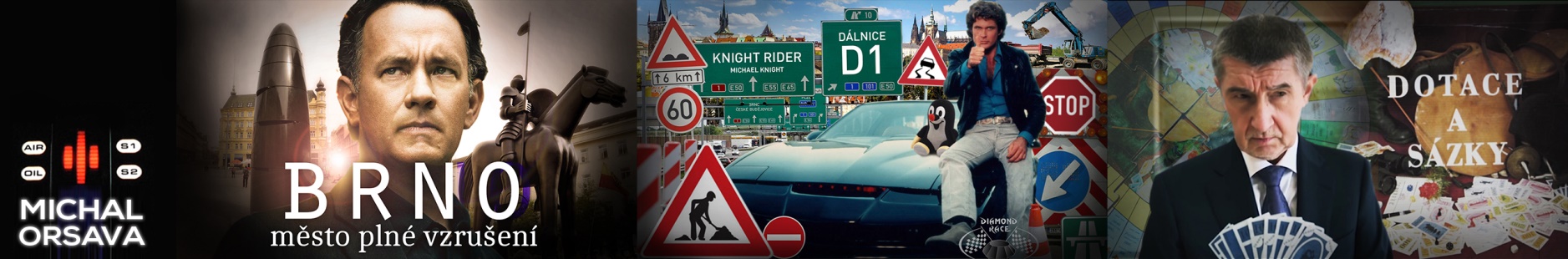 Kontakt:
michal@orsava.cz